Religion in India
Hinduism & Islam
Most Hindu’s today (and historically) live in India & Nepal
***
Choose one color to represent  Hinduism, and color your map to show where Hindus live.
Origins:
India
Beliefs:
Can be reincarnated at a higher or lower level of life depending on their karma from their present life.
Can be reborn as plants or animals (below humans) or to a higher caste in human society.

Death is not final for Hindus- they expect to be reborn many times.
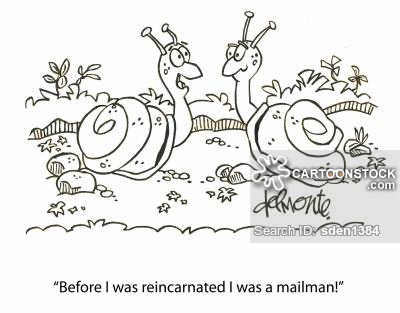 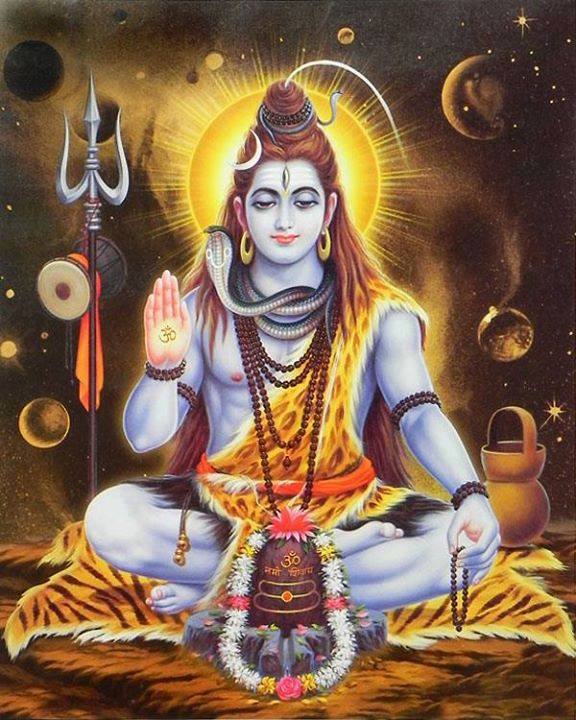 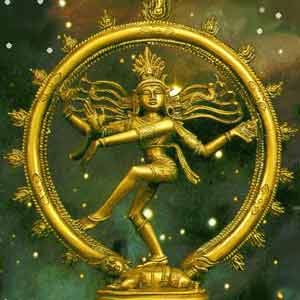 Death                   (& Moksha)
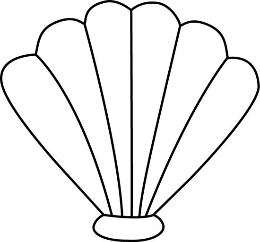 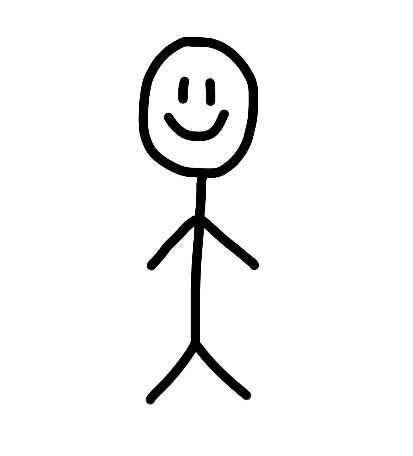 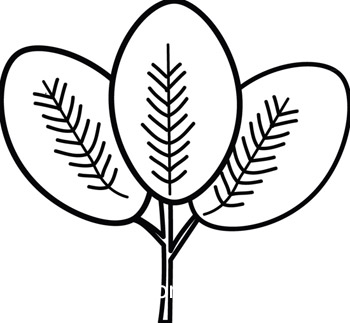 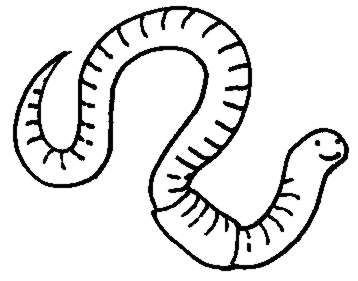 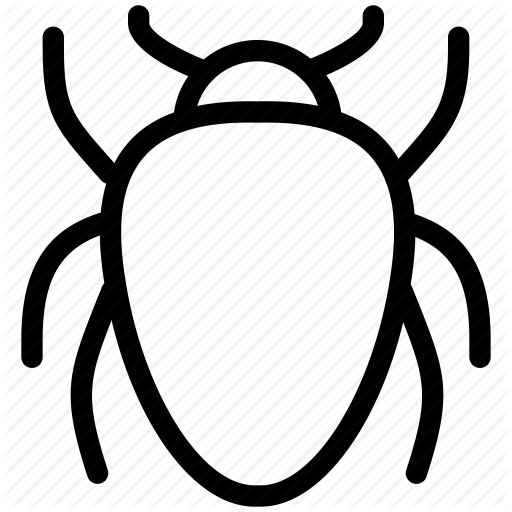 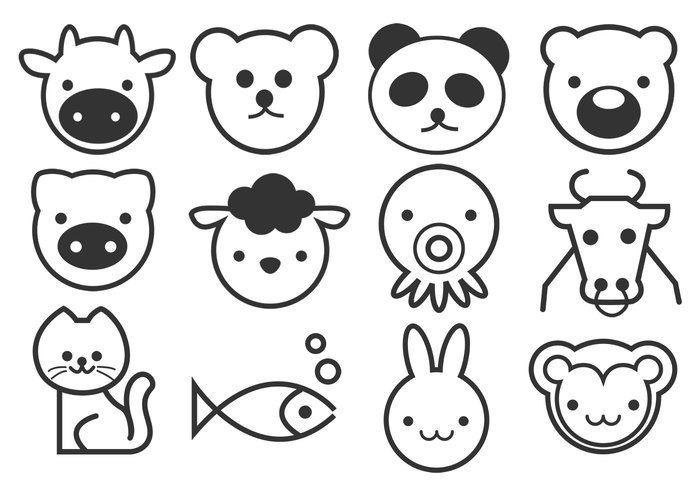 Hindu Caste System:social class
Hindu society is divided into 4 social classes, called “Castes”.
BEFORE the British rule, there was little movement between castes, but movement could occur in extreme circumstances
DURING the British rule, there was NO social movement because established castes were used to:
Assign jobs/power to Indians
Take census’
Unique Characteristics
Although it may seem that Hindu’s  believe in many gods, they believe in one powerful god called “Brahman”.
All other gods are parts of the supreme god
All Hindu’s have 4 daily duties:
Respect the deities  
Respect the ancestors  
Respect all beings 
Honor all humankind
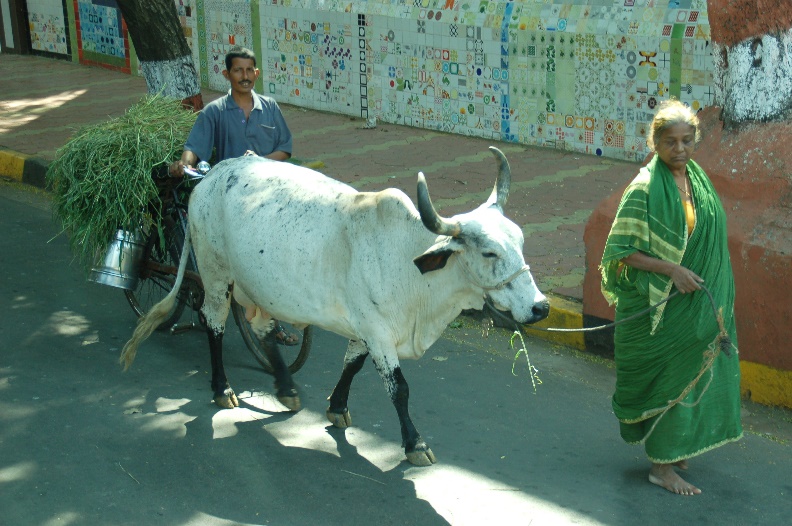 Islam
Where in the world?
***
Use your second color to  one color to represent  Islam, and color your map to show where Muslims live.
Legacy of The Empire of Islam
http://www.history.com/topics/taj-mahal/videos/deconstructing-history-taj-mahal
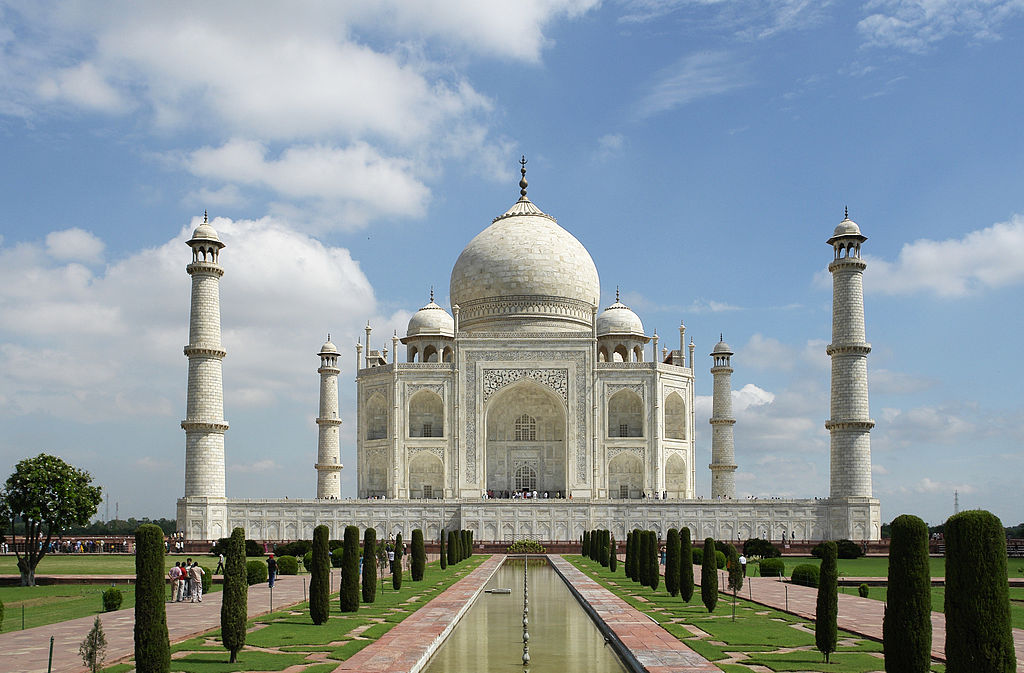 Islam is the second largest religion in the world, after Christianity, and the fastest growing. 
Today there are over 1.7 million Muslims in the world.
[Speaker Notes: Taj Mahal built in memory of his favorite wife (of 3) who died in child labor, Shan Jahan Mahal built the building.]
The Basics:
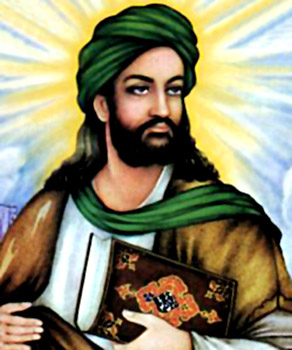 The Basics:
lets address some modern day stereotypes:
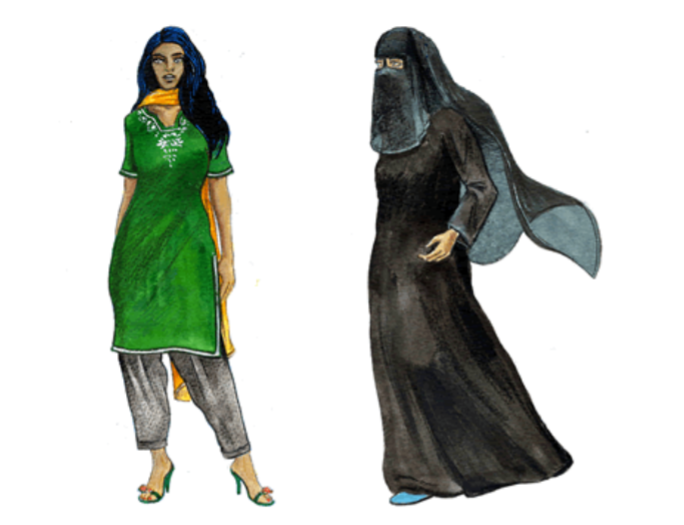 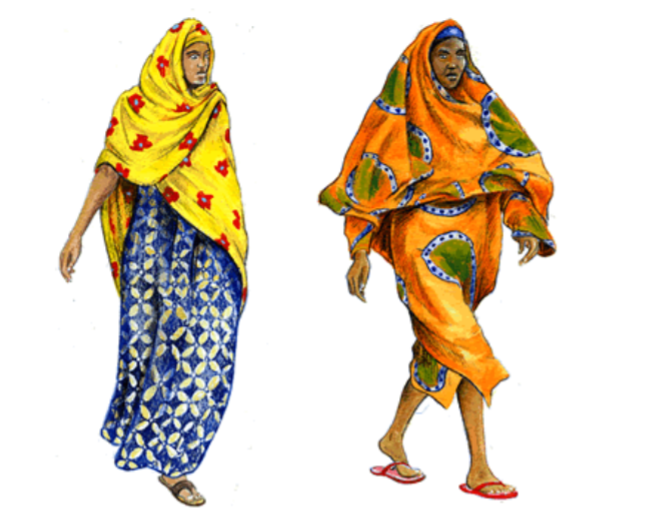 The Hijab & Burka
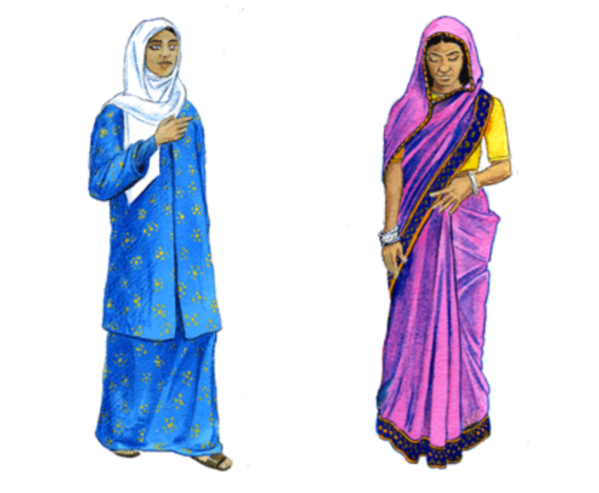 Pakistan & Saudi Arabia
Somali (East)& West Africa
Modesty (for men and women) is important to Islamic beliefs, but this looks different in many parts of the world.
Malaysia & India/Bangladesh
Why do you think there was tension between the Hindus & Muslims in India before British Colonization?
**Put the items below into the Venn diagram to help you answer the questions above.
Caste system
Equality among men
Focus on self-realization
Focus on pleasing God
Reincarnation
One life
Unified beliefs across religion
Sacred text Quran
Modesty
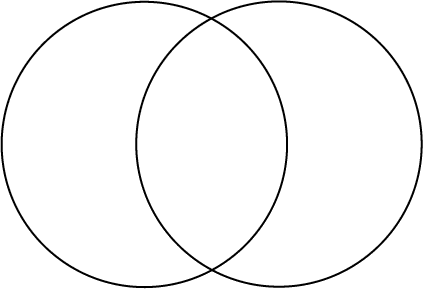 #1
* Use 1 color to circle 2 elements of either religion that you think caused the most tension between the groups.
*THEN write 3 sentences to justify your answer.
#2
Check yo’self:
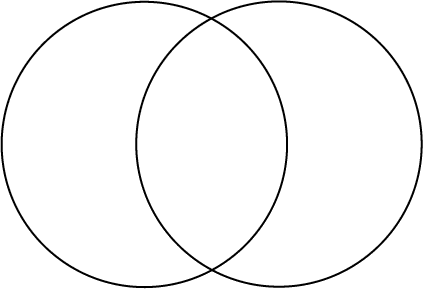 Hinduism:									    Islam:
Equality among men
Focus on pleasing God
One life
Unified beliefs
Quran
Modesty
Caste System
Self-realization
Reincarnation